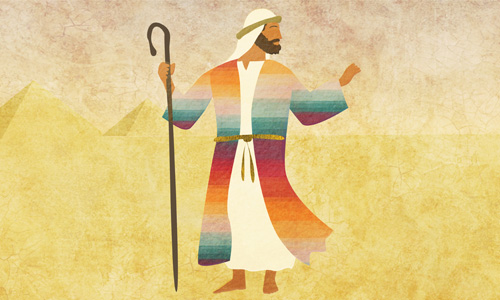 Varje bok i skriften är inspirerad av Gud och till nytta när man undervisar, vederlägger, vägleder och fostrar till ett rättfärdigt liv, så att den som tillhör Gud blir fri från sina brister och rustad för alla slags goda gärningar. 	                                            2 Tim 3:16
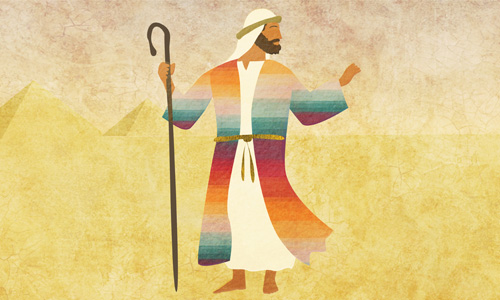 1 Mos 1-11

SKAPELSE 

SYNDAFALL
(Guds löfte om någon som ska besegra ondskan) 1 mos 3:15

SYNDAFLOD 

SPRÅKFÖRBISTRING vid Babels torn
1 Mos 12-50 

Abraham – Sara / Hagar  
Isak – Rebecka 
Jakob / Israel – Rakel / Lea mm.
11:e sonen JOSEF
12:e sonen Benjamin
12 söner – Israels 12 stammar  

Ni ville mig ont, men Gud har vänt det till något gott, Han ville göra det som nu har skett och därigenom bevara många människor vid liv.                       1 Mos 50:19
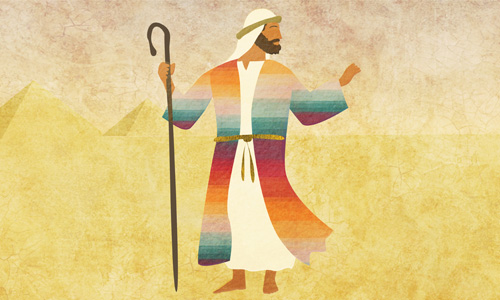 Detta är berättelsen om Jakob och hans släkt. När Josef var sjutton år vallade han fåren tillsammans med sina bröder; Allt ont som berättades om dem förde han vidare till fadern. Israel älskade Josef mer än alla sina andra söner, han hade ju fått honom på gamla dagar. Han hade låtit göra en fotsid dräkt åt honom. Men när bröderna såg att deras far älskade Josef mer än alla sina andra söner greps de av hat och kunde inte tala vänligt med honom.
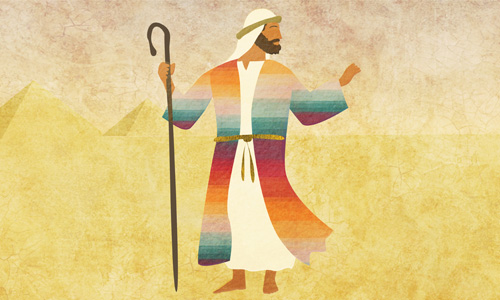 En gång hade Josef en dröm. När han berättade den för sina bröder blev deras hat ännu starkare. ”Hör vad jag har drömt”, sade han. ”Vi var ute på åkern och band kärvar, och min kärve reste sig och stod upprätt och era kärvar ställde sig i en ring och bugade sig för min kärve.” Då sade bröderna: ”Skall du bli kung över oss? Skall du härska över oss?” Och deras hat blev ännu starkare på grund av hans drömmar och hans prat.
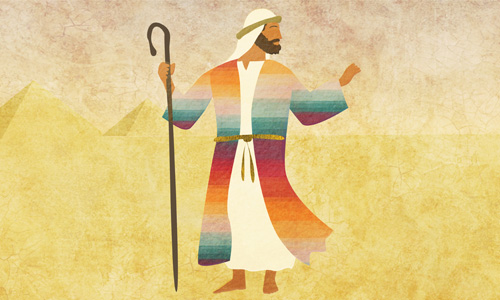 Sedan hade han en annan dröm som han berättade för sina bröder. ”Jag har haft en dröm igen”, sade han. ”Jag drömde att solen och månen och elva stjärnor bugade sig för mig.” Men när han berättade detta för sin far och sina bröder tillrättavisade fadern honom: ”Vad är det för en dröm! Skall vi komma och buga oss till jorden för dig, jag och din mor och dina bröder?” Bröderna retade sig på honom, men hans far kunde inte glömma vad han hade sagt.
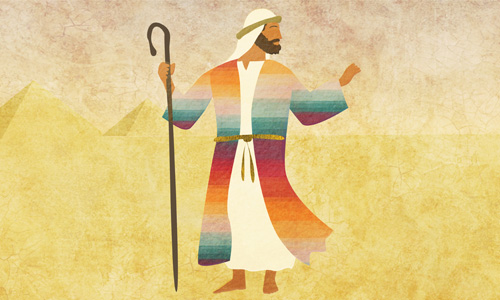 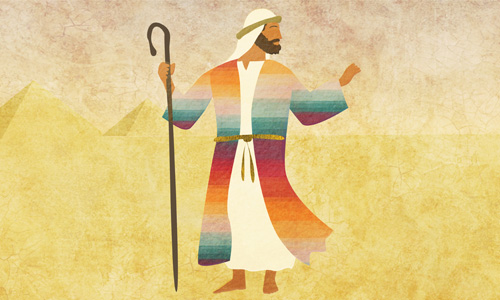 En gång när Josefs bröder var borta och vallade faderns får vid Shekem 13sade Israel till Josef: ”Du vet att dina bröder är med fåren vid Shekem, och nu tänker jag skicka dig till dem.” – ”Ja, far”, svarade han, 14och Israel fortsatte: ”Se efter om allt är som det skall med dina bröder och med fåren och kom sedan tillbaka och berätta för mig.” Och Israel skickade i väg honom från Hebrondalen.
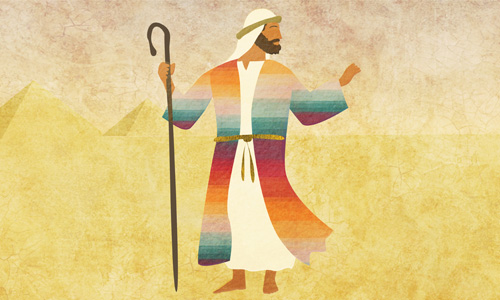 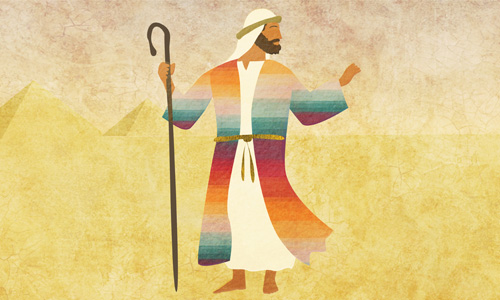 Hinneini
Bröderna såg Josef på långt håll, och innan han kom fram till dem började de smida planer på att döda honom. De sade till varandra: ”Titta, där har vi vår drömmare! Kom så dödar vi honom! Vi kastar honom i en brunn och säger att han har blivit uppäten av ett vilddjur. Då får vi se vad det blir av hans drömmar!”
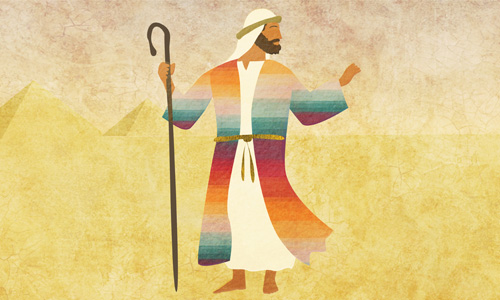 När Josef kom fram till sina bröder slet de av honom hans dräkt, den fotsida dräkt som han hade på sig. 24Sedan tog de honom och kastade honom i brunnen. 

Juda sade då till sina bröder: ”Vad har vi för glädje av att döda vår bror och tvingas dölja vårt brott? Kom så säljer vi honom till ismaeliterna. Då behöver inte vi bruka våld mot honom – det är ju ändå vår egen bror.” Och bröderna rättade sig efter honom.
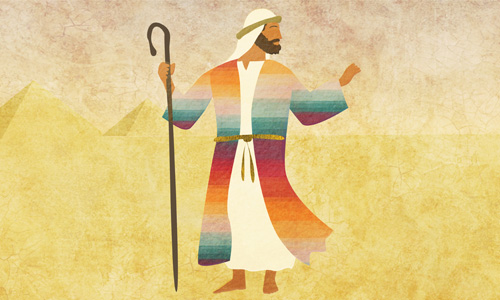 Några midjanitiska köpmän som kom förbi drog upp Josef ur brunnen. De sålde Josef för tjugo siklar silver till ismaeliterna, och dessa tog med sig Josef till Egypten.

Bröderna tog Josefs fotsida dräkt, slaktade en bock och doppade dräkten i blodet. Sedan skickade de dräkten till sin far och sade: ”Den här har vi hittat. Se efter om det är din sons dräkt.” Han såg på den och sade: ”Det är hans! Min son är uppäten av ett vilddjur, Josef är ihjälriven!”
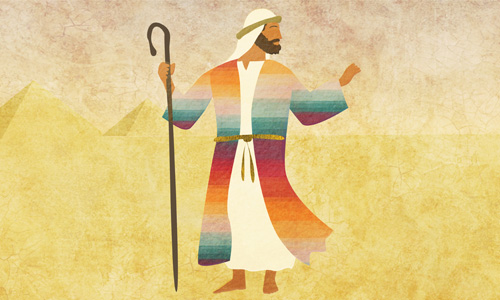 Och Jakob rev sönder sina kläder, han band säcktyg kring höfterna och sörjde sin son under lång tid. Alla hans söner och döttrar kom för att trösta honom, men han ville inte låta sig tröstas utan sade: ”Jag skall sörja min son tills jag själv stiger ner i dödsriket.” Så begrät hans far honom.

I Egypten sålde midjaniterna Josef till Potifar, hovman hos farao och befälhavare för livgardet.
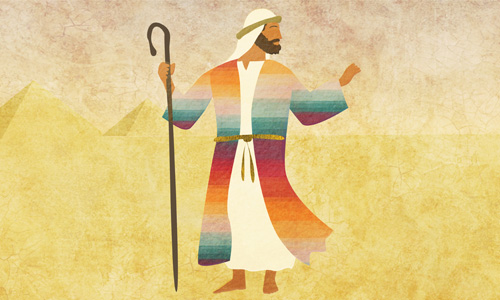 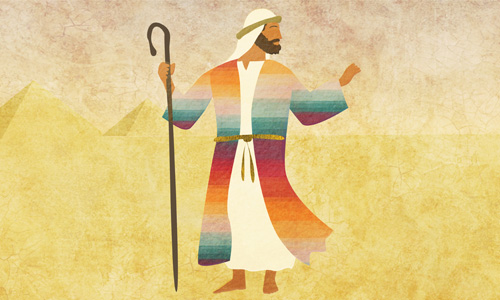 Detta är straffet för det vi gjorde mot vår bror. Vi såg hur förtvivlad han var, han bad om förbarmande, men vi lyssnade inte på honom 				1 mos. 42:21
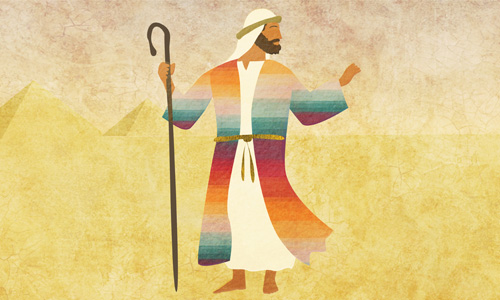 Josef och Jesus 

Sänd av Fadern

Hinneini

Så älskade Gud världen att han sände sin ende son för att de som tror på honom inte skall gå under utan ha evigt liv.                                   Joh 3:16
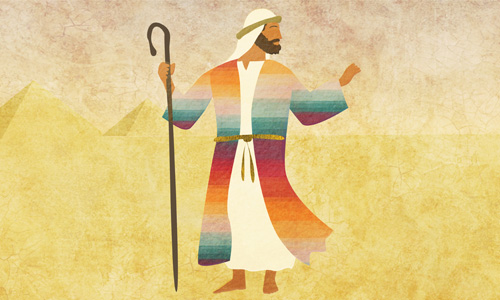 Josef och Jesus 

2. Sänd till sina bröder

Han kom till det som var Hans, och hans egna tog inte emot honom 	  Joh 1:11

Människosonen har kommit för att söka efter det som var förlorat och rädda det. 					Luk 19:10
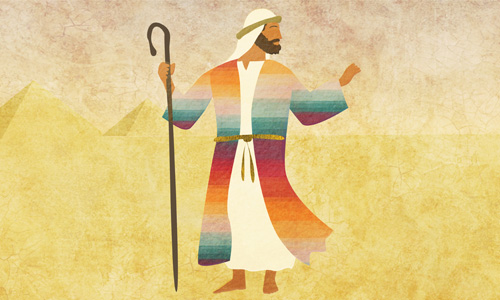 Josef och Jesus 

3. Utstött av sina egna

Manteln 

Kastad i fängelse 

Såld för silvermynt
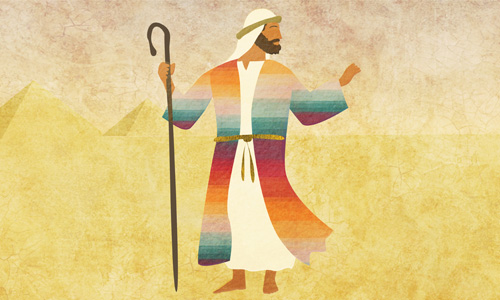 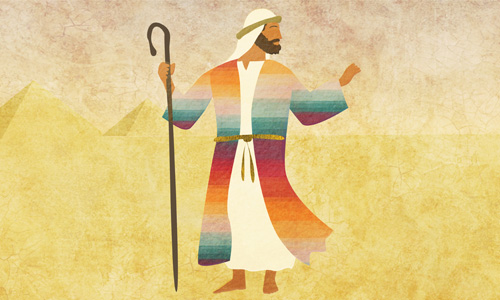